МБОУ «Средняя общеобразовательная школа №1 с УИОП»
г.Буинска РТ
Из опыта работы
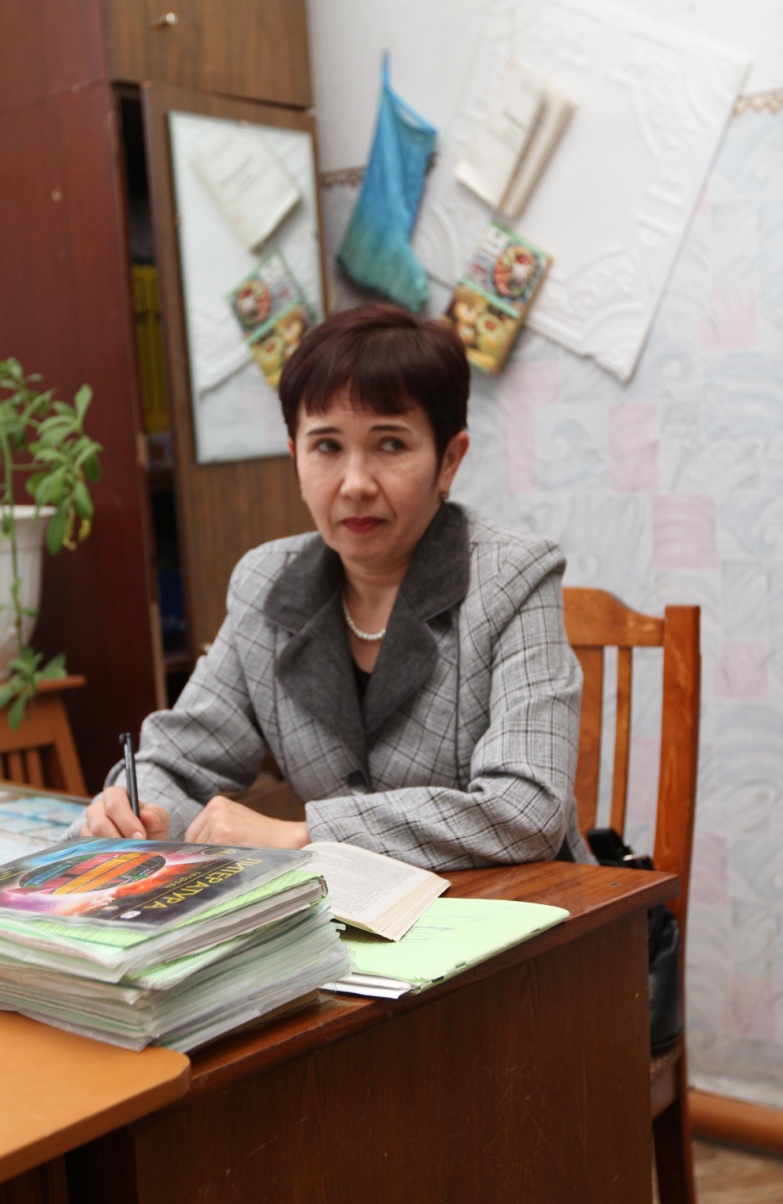 учителя русского языка и литературы
высшей квалификационной категории 
Мухаметзяновой Фании Наримановны
«Самым важным явлением в школе, самым поучительным предметом, самым живым примером для ученика является сам учитель»
(А. Дистерверг)


г.Буинск РТ
2012-2013учебный год
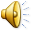 «Общие сведения об учителе».
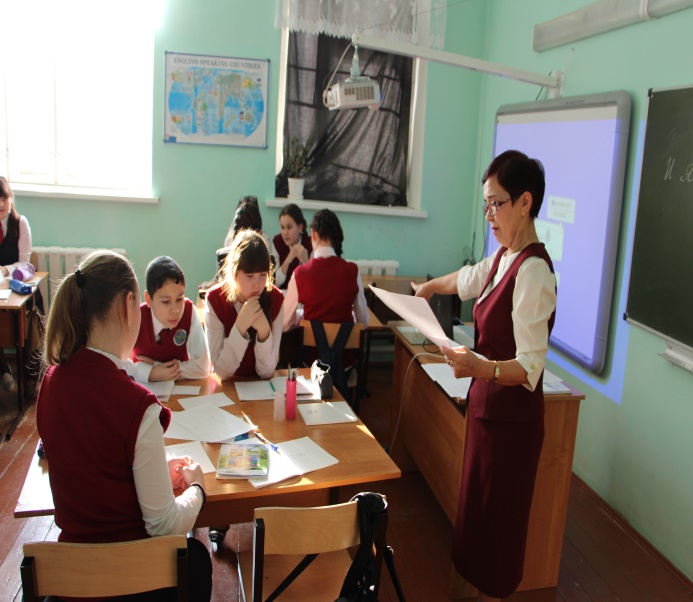 Ф.И.О.  Мухаметзянова Ф.Н.
Дата рождения:30 декабря 1960 года
Место работы: МБОУ  «СОШ №1с УИОП» г.Буинска РТ
Должность: учитель русского языка и литературы 
Образование: высшее, Казанский государственный педагогический  институт, филологический факультет, 1985 год
Специальность:
    учитель русского языка и литературы
Стаж работы по специальности: 36лет
Категория:высшая
Год последней аттестации: 2012-2013 уч.год
Прохождение курсов:  2014 год
Классное руководство: 8б класс
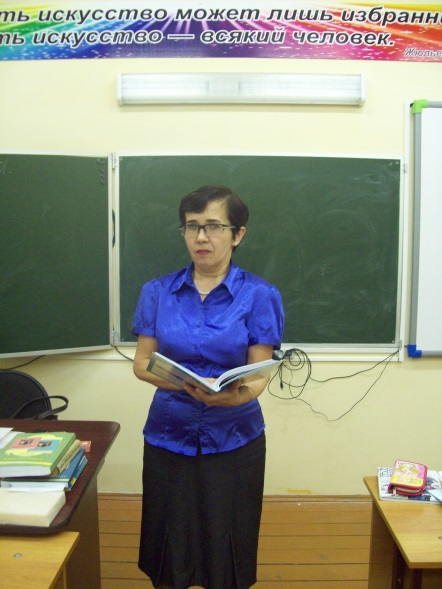 Моя методическая тема:«Формирование устойчивой мотивации познания у обучающихся с помощью современных технологий развивающего Цель самообразования:
    Цели: Совершенствование педагогического и методического мастерства в процессе освоения новых универсальных способов и приёмов преподавания русского языка и литературы, ориентированные на ФГОС.
Задачи:Обеспечить высокий методический уровень проведения всех видов занятий;
Повысить качество проведения учебных занятий на основе внедрения новых технологий;
Выявлять, обобщать и распространять опыт творчески работающих учителей;
Совершенствовать виды и формы  диагностики и контроля;
Разработать учебные, научно – методические и дидактические материалы
Использовать в учебном процессе индивидуальные и групповые формы работы с обучающимися
Совершенствовать знания в области классической и современной психологии и педагогики.
Учителя, как местные светочи науки, должны стоять на полной высоте современных знаний в своей специальности.                                                                   Менделеев Д. И.
Моя концепция.Приучать школьников работать, самостоятельно думать, искать, развивать свои таланты, вырабатывать в себе лучшие человеческие качества.
Для реализации этой концепции я выбрала технологию РКМЧП
1.Формирование навыков направленного, вдумчивого чтения и рефлексивного письма.
2. Развитие с помощью чтения и письма мышления более высокого уровня – критического
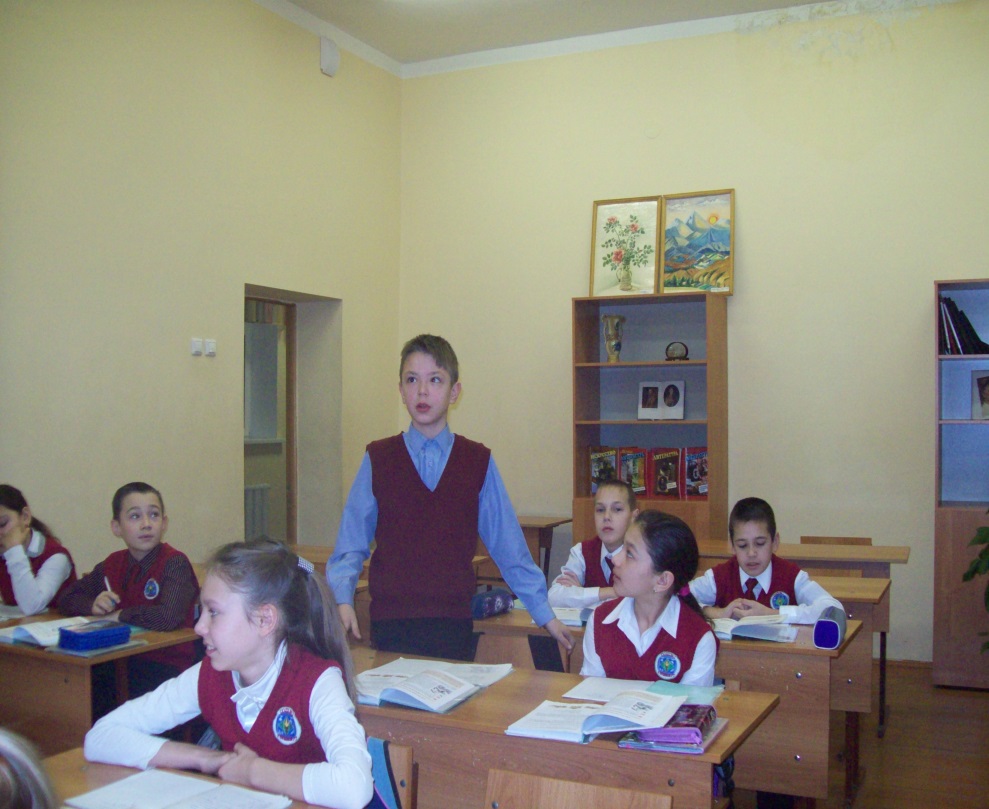 качество знаний учащихся                    в 2014/2015уч. году.
Распространение опыта
Применяемые технологии.
Технология РКМЧП(развитие критического мышления через чтение и письмо), на которую я опираюсь в своей работе, интересна  и эффективна тем, что в ней синтезированы многие из известных технологий. Это  коллективный и групповой способ обучения, технологии развивающего и проблемно-ориентированного обучения. В основе технологии - творческое сотрудничество ученика и учителя, развитие у учащихся аналитического подхода к любому материалу. Многие приемы данной технологии представляют собой совокупность заданий, в процессе выполнения которых появляются работы творческого характера. Также приёмы технологии позволяют работать с учётом   ведущей системы восприятия обучающихся. В основе РКМЧП лежит принцип:
«Как можно больше ученика и как можно меньше учителя», который и служит формированию мотивации познания у обучающихся. Для осуществления целей обращаюсь к таким методам обучения, как проектный, частично-поисковый, исследовательский и др., стараюсь разнообразить типы уроков: урок-портрет, урок-путешествие, уроки - беседы, уроки - диспуты, уроки- практикумы, семинары на морально- этическую и патриотическую тематику, часто провожу интегрированные уроки и др. При этом стараюсь использовать все ресурсы здоровьесбережения учащихся. За основу педагогической деятельности взяла такую технологию, как педагогика сотрудничества. Обновляя классно-урочную систему образования, особое внимание уделяю таким методам, как метод проектов, таким формам, как нестандартные уроки в виде театрализации, пресс-конференций, форумов, защиты проектов и т.п. Изученный материал на таких уроках надолго запоминается учениками, позволяет им учиться без принуждения, почувствовать вкус успеха. При защите проектов использую различные формы дискуссий: «круглый стол», форум, пресс-конференция. Применение кейс-метода. Весь процесс подготовки Case основан на навыках и умениях работы с информационными технологиями, что позволяет актуализировать имеющиеся знания, активизирует научно-исследовательскую деятельность. Так, например, на этапе сбора информации используются различные источники, основанные на современных коммуникациях: телевидение, видео, компьютерные словари, энциклопедии или базы данных, доступные через системы коммуникации. Результат решения кейсов может быть представлен в виде презентации, защиты проекта, сочинения-миниатюры, устного выступления и так далее.
Участие в научно-практических конференциях, творческих конкурсах
Участие в профессиональных конкурсах
Я – классный руководительВоспитывает все: люди, вещи, явления, но прежде всего и дольше всего — люди. Из них на первом месте — родители и педагоги.Макаренко А. С. Я являюсь классным руководителем 8«б» класса.
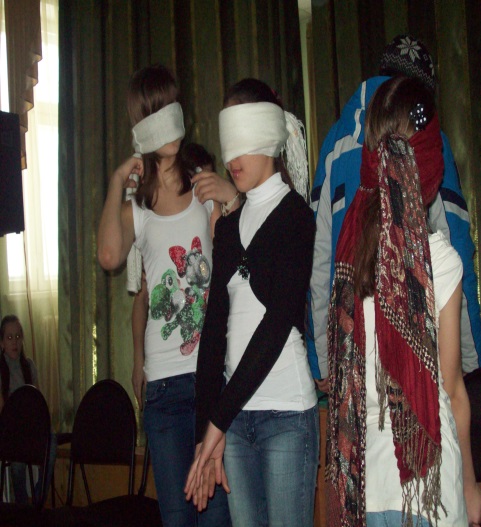 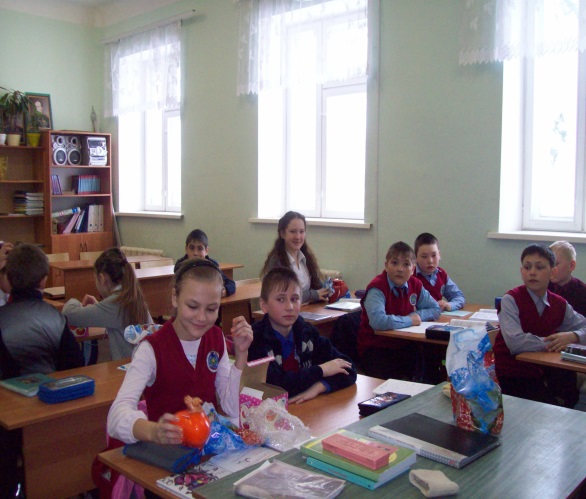 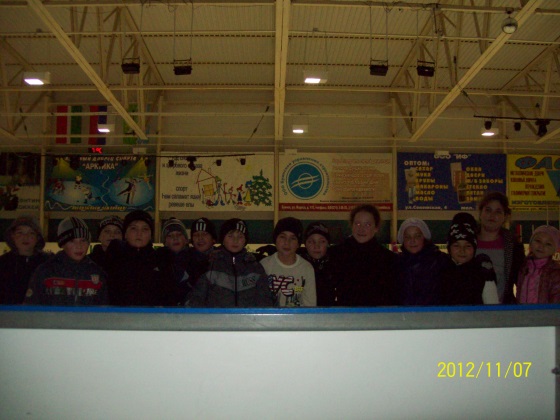 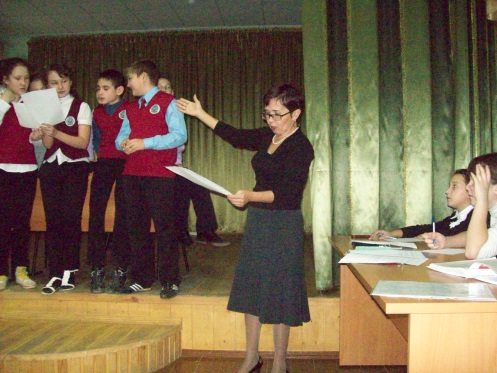 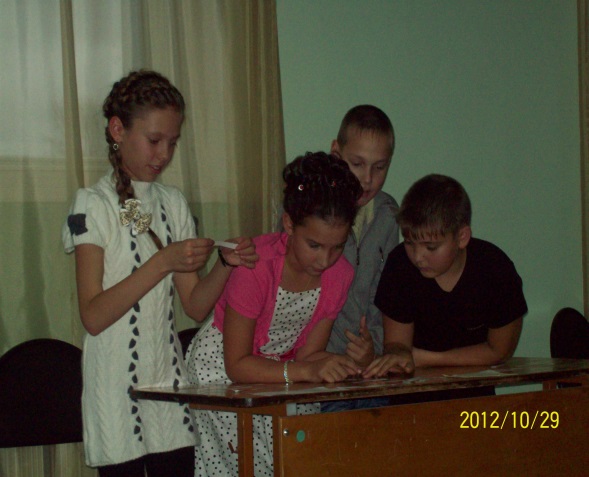 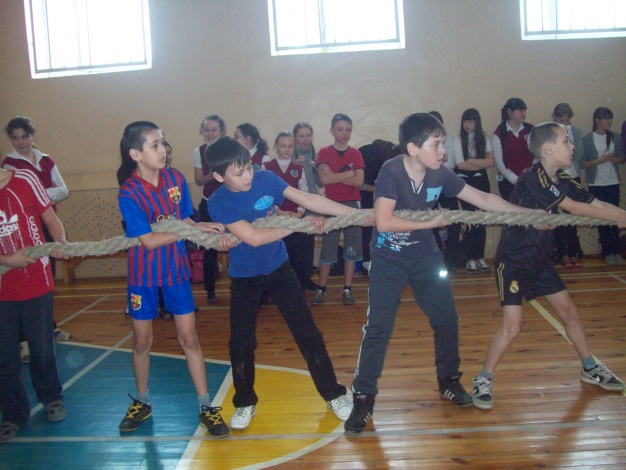 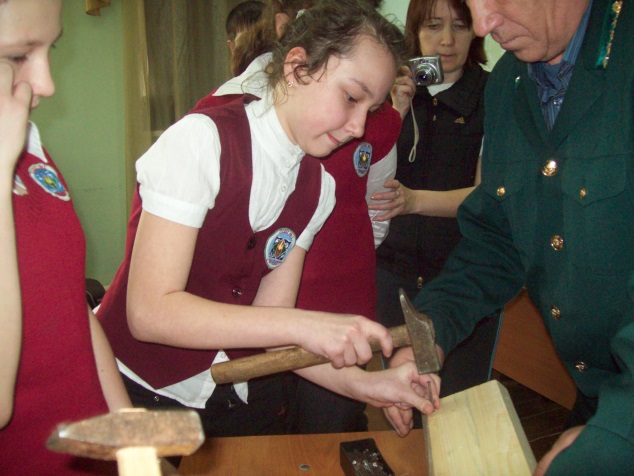 Я- классный руководительВоспитатель должен себя так вести, что6ы каждое движение его воспитывало, и всегда должен знать чего он хочет в данный момент и чего он не хочет. Если воспитатель не знает этого, кого он может воспитывать?
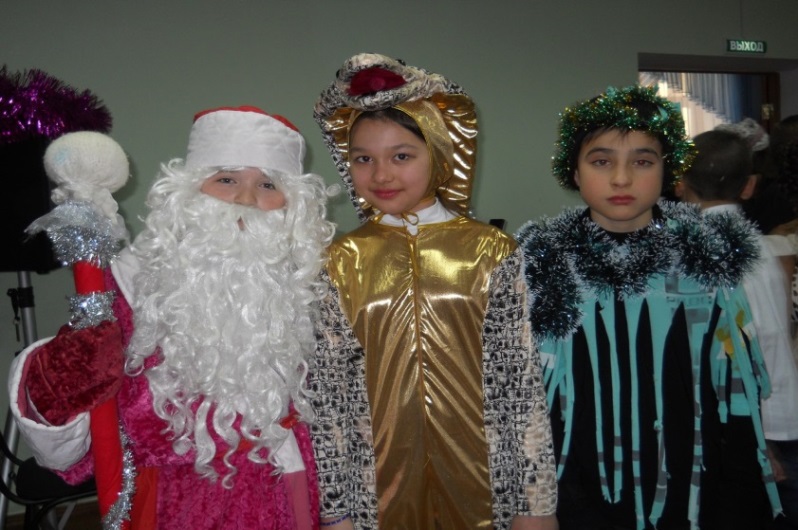 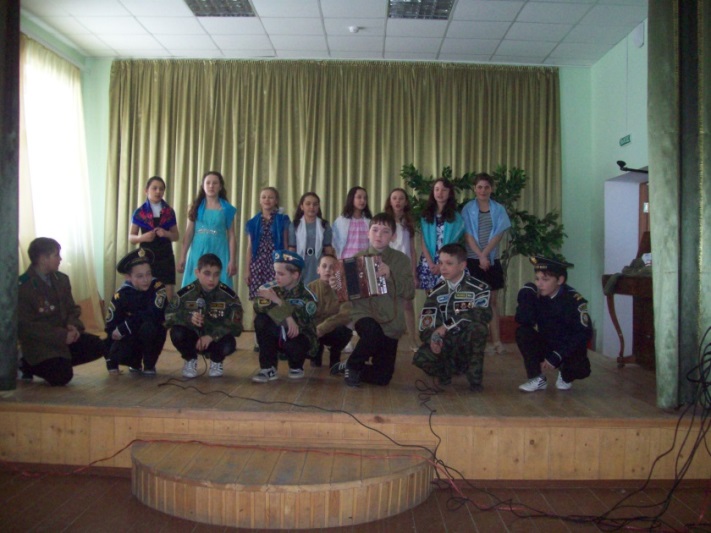 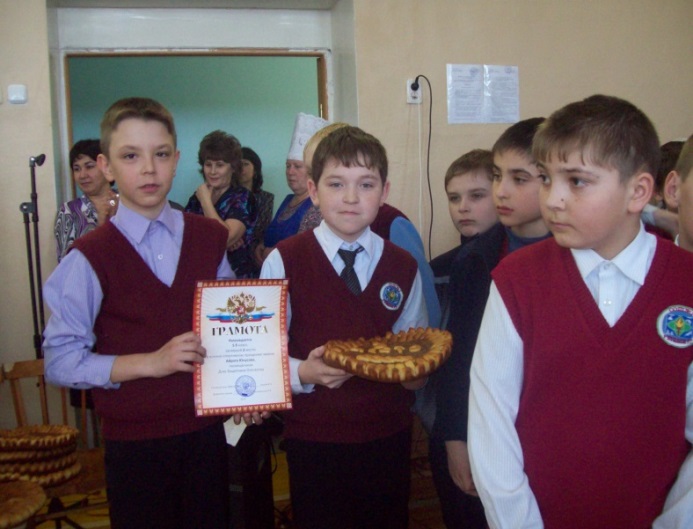 Самым важным явлением в школе, самым поучительным предметом, самым живым примером для ученика является сам учитель. - А. Дистервег
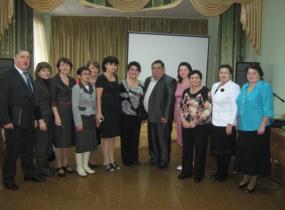 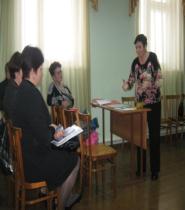 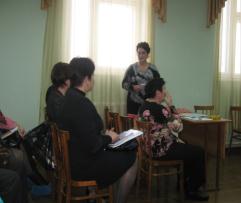 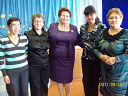 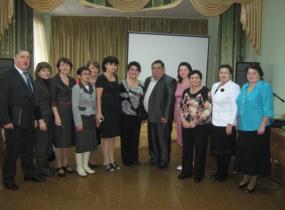 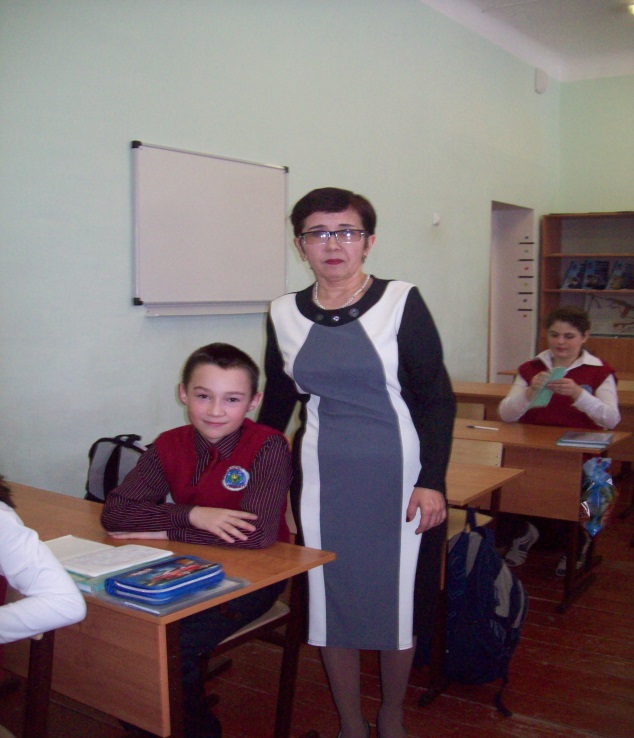 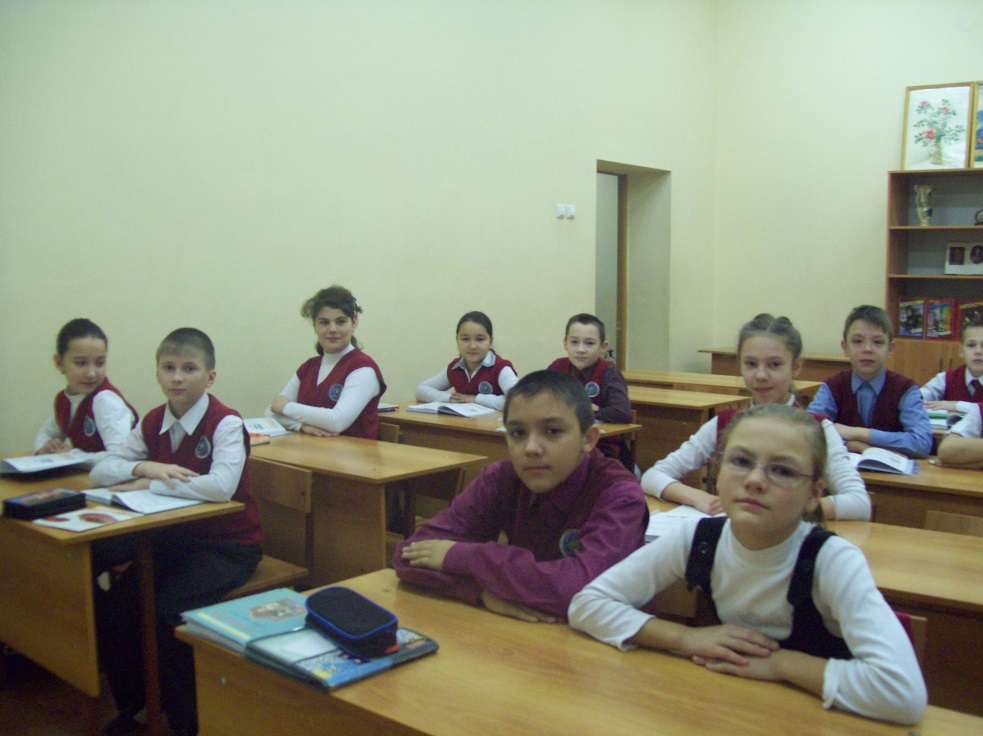 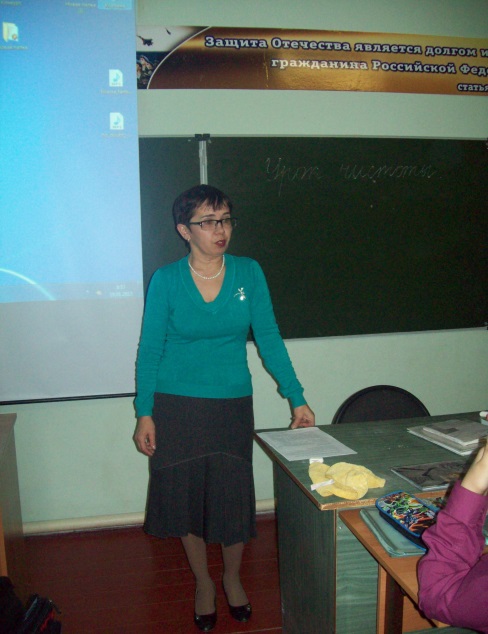 Моя жизнь - школа
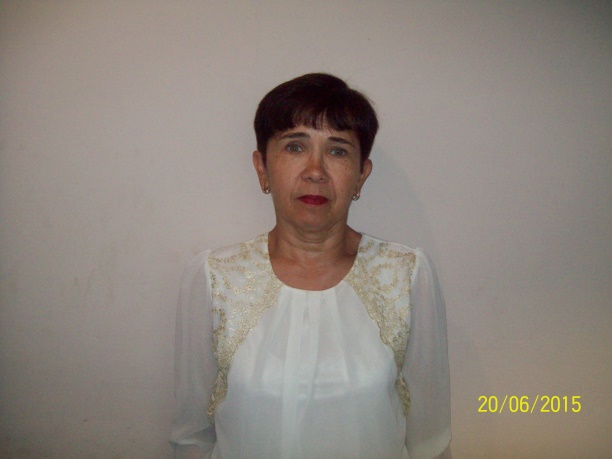 В памяти моей всегда слова любимого мною Учителя В.А.Сухомлинского: «Дать детям радость труда, радость успеха в учении, пробудить в их сердцах чувство, собственного достоинства – это первая заповедь воспитания. В наших школах не должно быть несчастных детей, душу которых гложет мысль, что они ни на что не способны. Успех в учении – единственный источник внутренних сил ребёнка, рождающих энергию для преодоления трудностей, желание учиться». Эти слова могу отнести и к самой себе. Найти своё призвание, утвердиться в нём – источник счастья. Поэтому завтра  у меня вновь появится желание учить детей и учиться самой, творить и побуждать к творчеству.